BBM 204 Algorithms Lab
Recitation 4
 2-3 search trees
Red-black BSTs


Işıl Karabey
Index
Balanced Search Trees
2-3 search trees
Red-black BSTs

Exercises for 2-3 and Red-black trees
Why do we need a balanced tree?
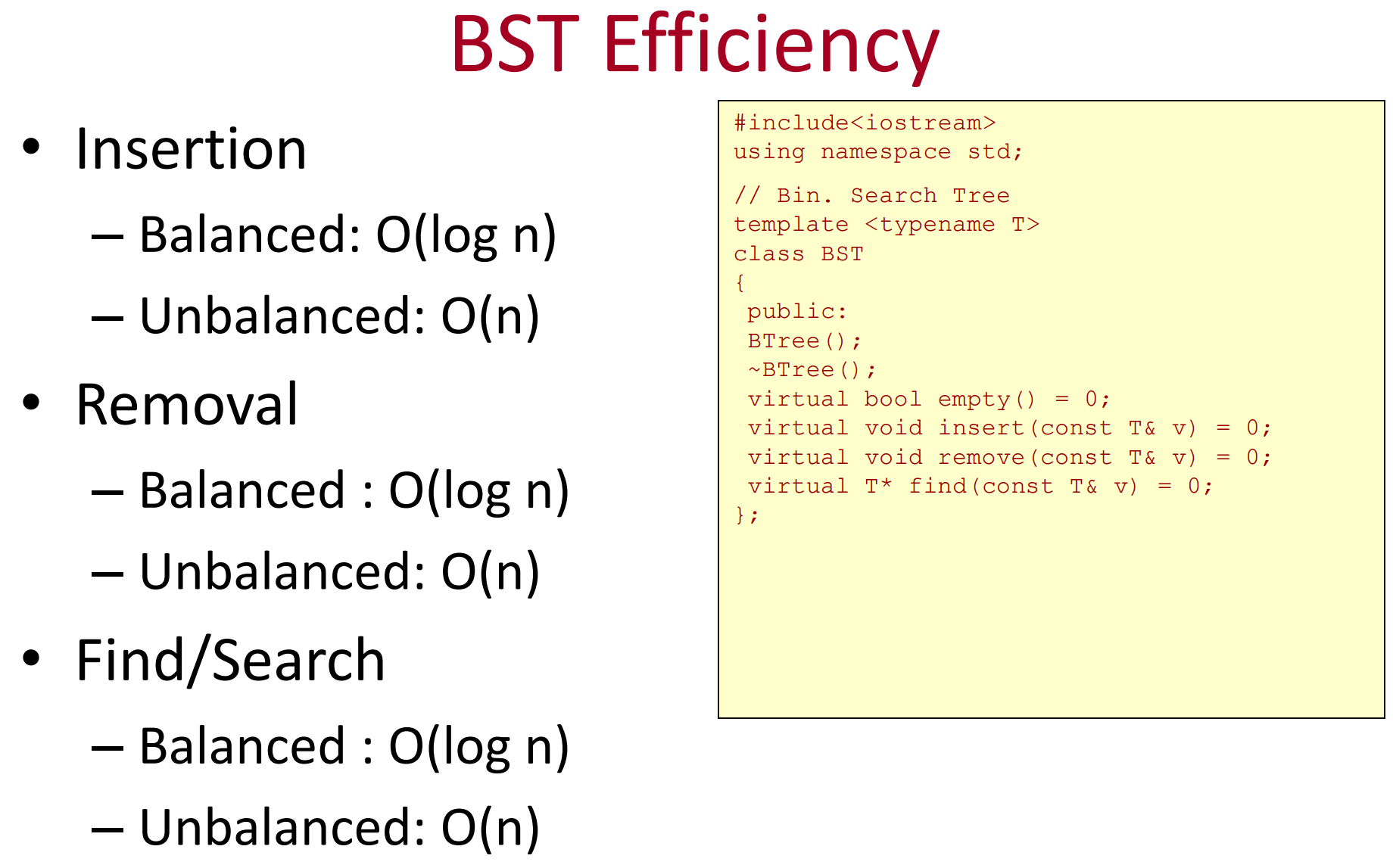 Source: http://ee.usc.edu/~redekopp/cs104/slides/L19_BalancedBST_23.pdf
2-3 Search Trees
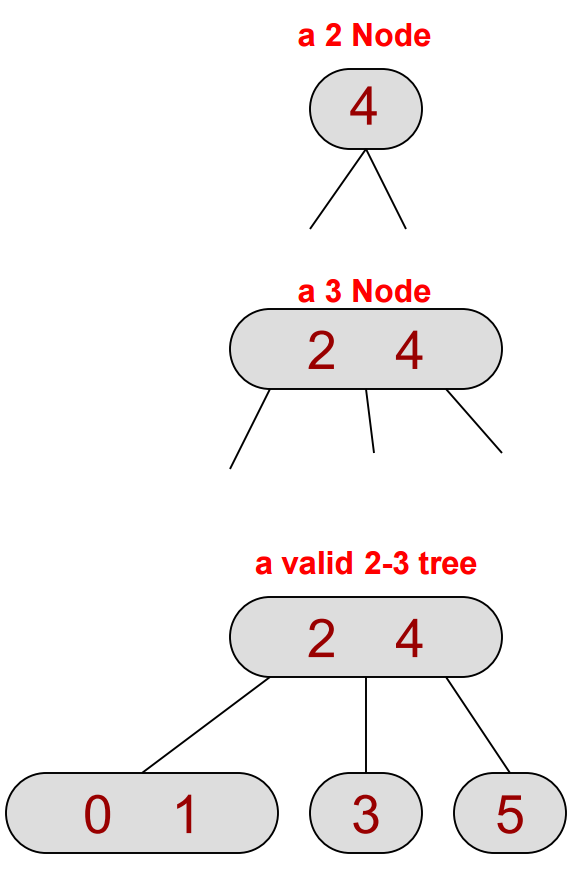 Each internal node has either 2 or 3 children
All leaves are at the same level
Find, insert and remove operations take O(logn) time
Source: http://ee.usc.edu/~redekopp/cs104/slides/L19_BalancedBST_23.pdf
2-3 Search Trees
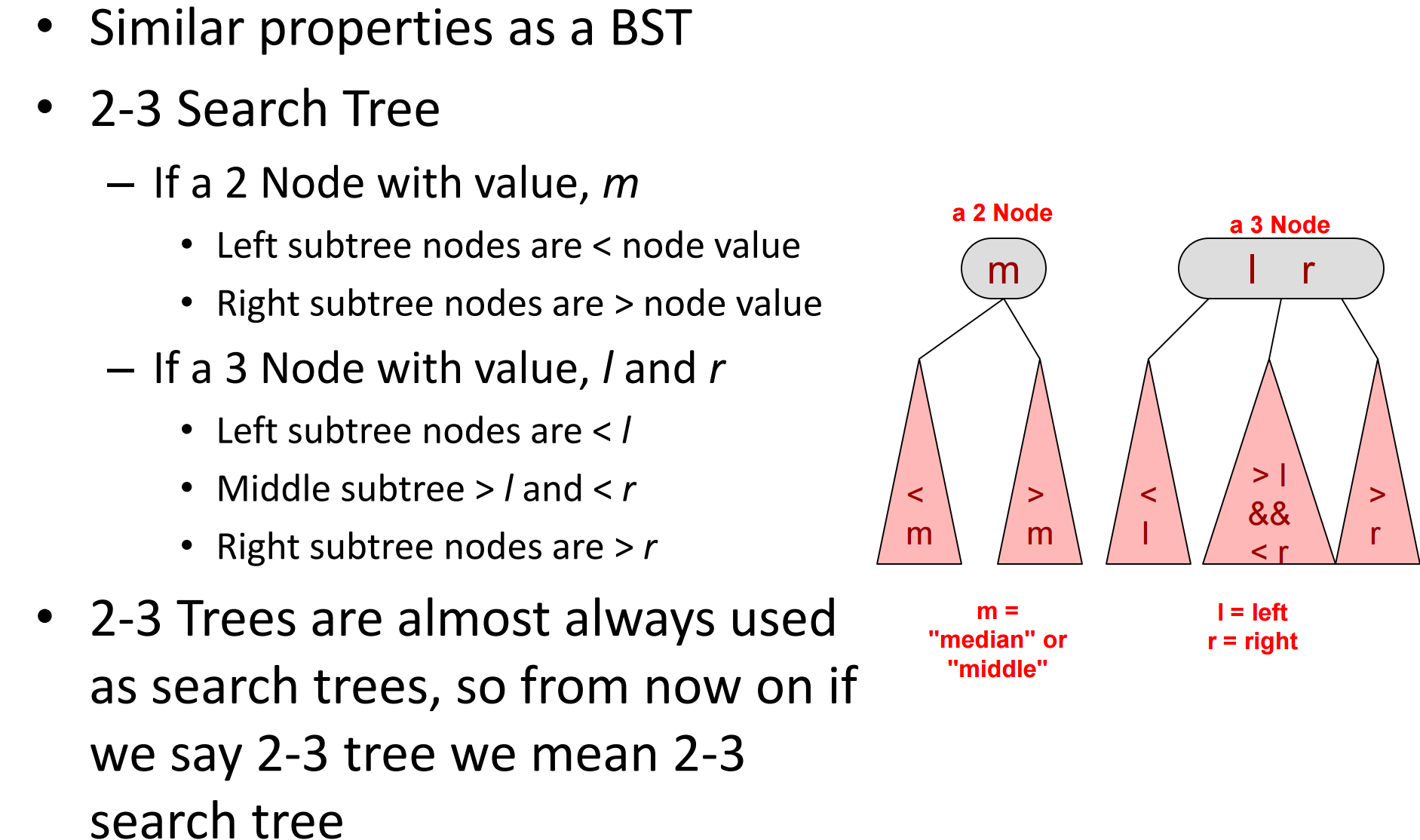 Source: http://ee.usc.edu/~redekopp/cs104/slides/L19_BalancedBST_23.pdf
Exercise-1: 2-3 Insertion
Draw the 2-3 tree that results when you insert the keys 
			E A S Y Q U T I O N 
   in that order into an initially empty tree
Source: Algorithms, 4th Edition, R. Sedgewick and K. Wayne, Addison-Wesley Professional, 2011 (Chapter 3, Exercises 3.3.1, pp. 449)
Exercise-2 (Your turn )
Draw the 2-3 tree that results when you insert the keys 
			Y L P M X H C R A E S 
   in that order into an initially empty tree
Source: Algorithms, 4th Edition, R. Sedgewick and K. Wayne, Addison-Wesley Professional, 2011 (Chapter 3, Exercises 3.3.2, pp. 449)
2-3 Search Tree Removal
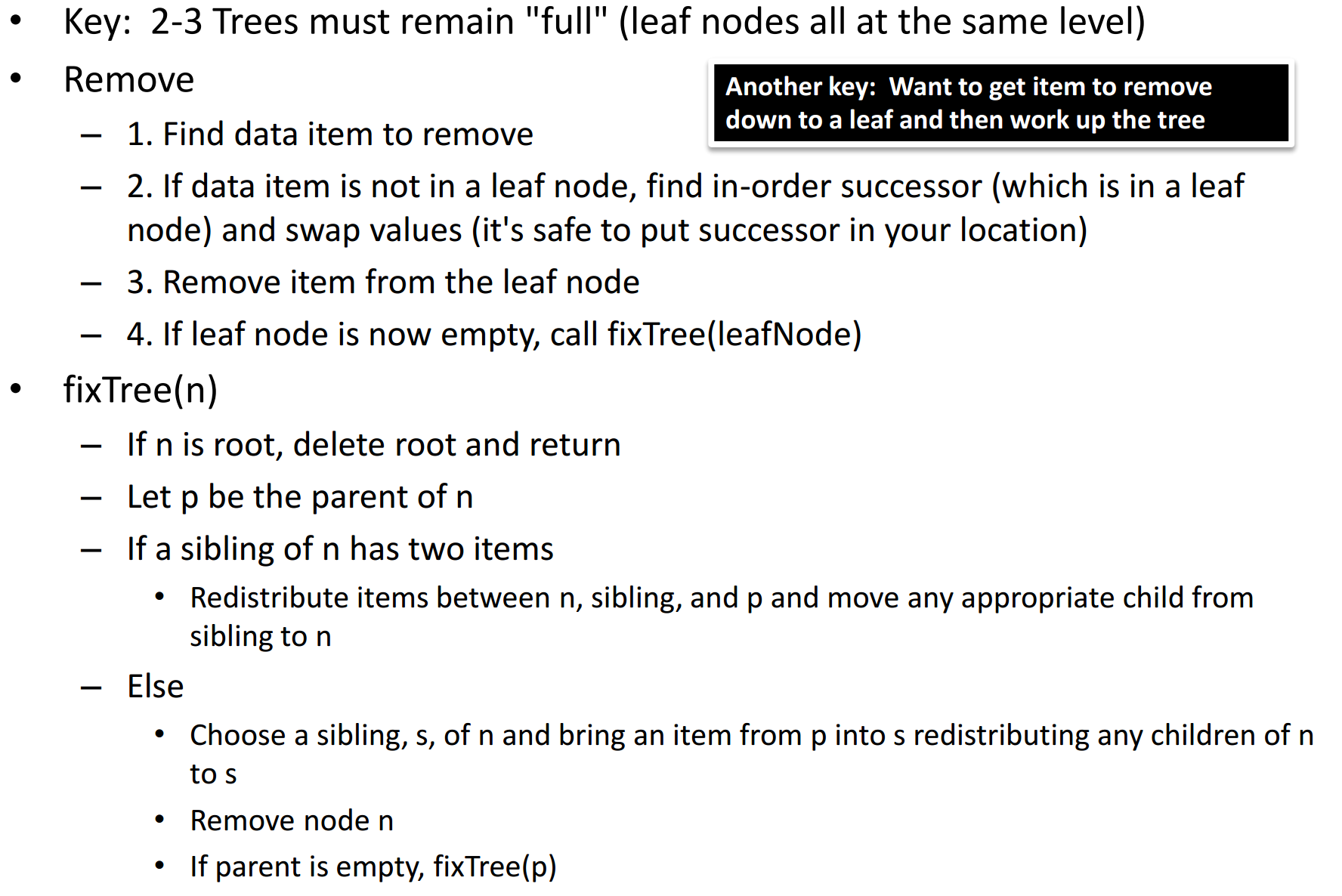 Source: http://ee.usc.edu/~redekopp/cs104/slides/L19_BalancedBST_23.pdf
Remove cases of 2-3 Trees
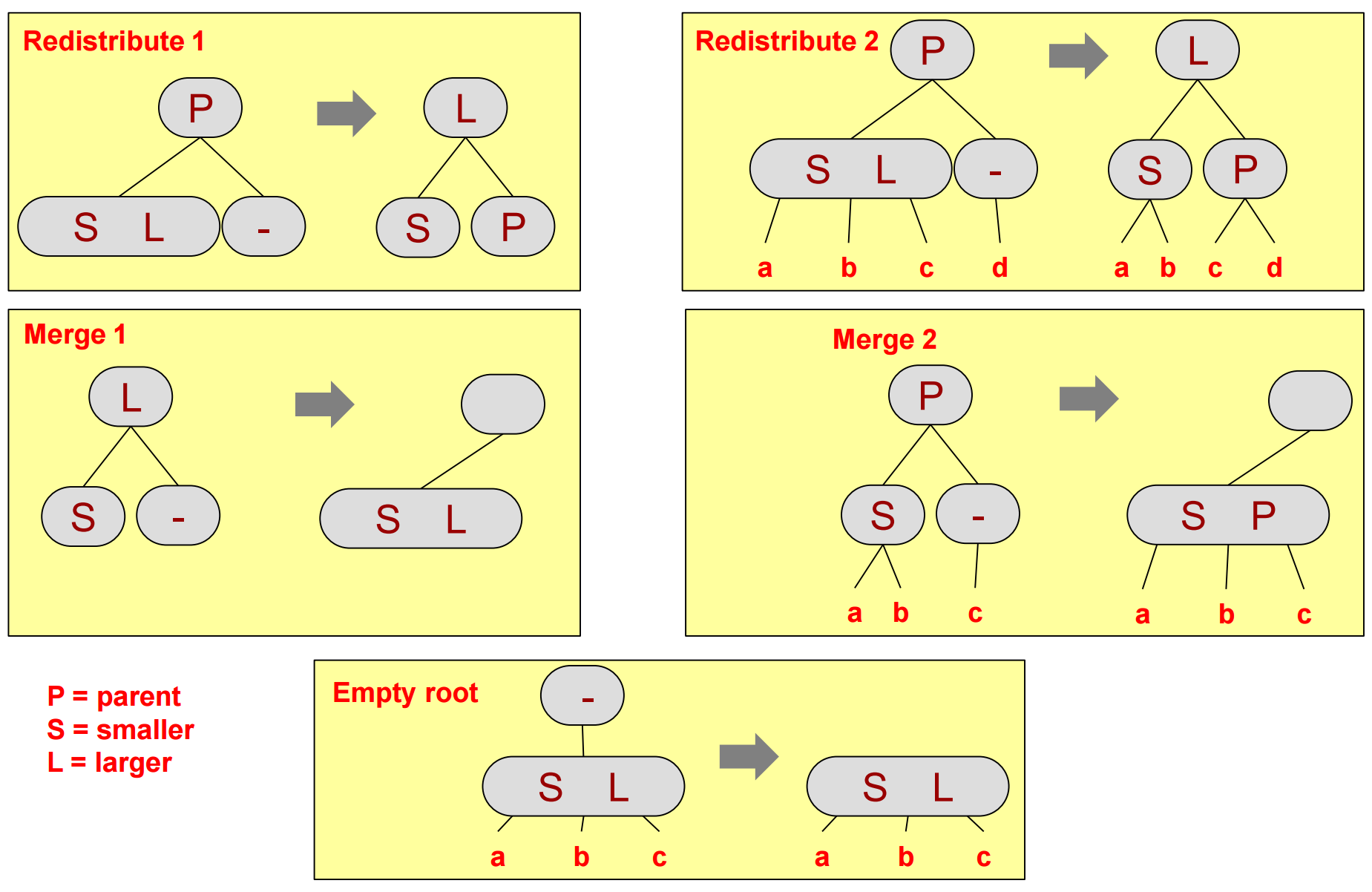 Source: http://ee.usc.edu/~redekopp/cs104/slides/L19_BalancedBST_23.pdf
Remove Exercise 1
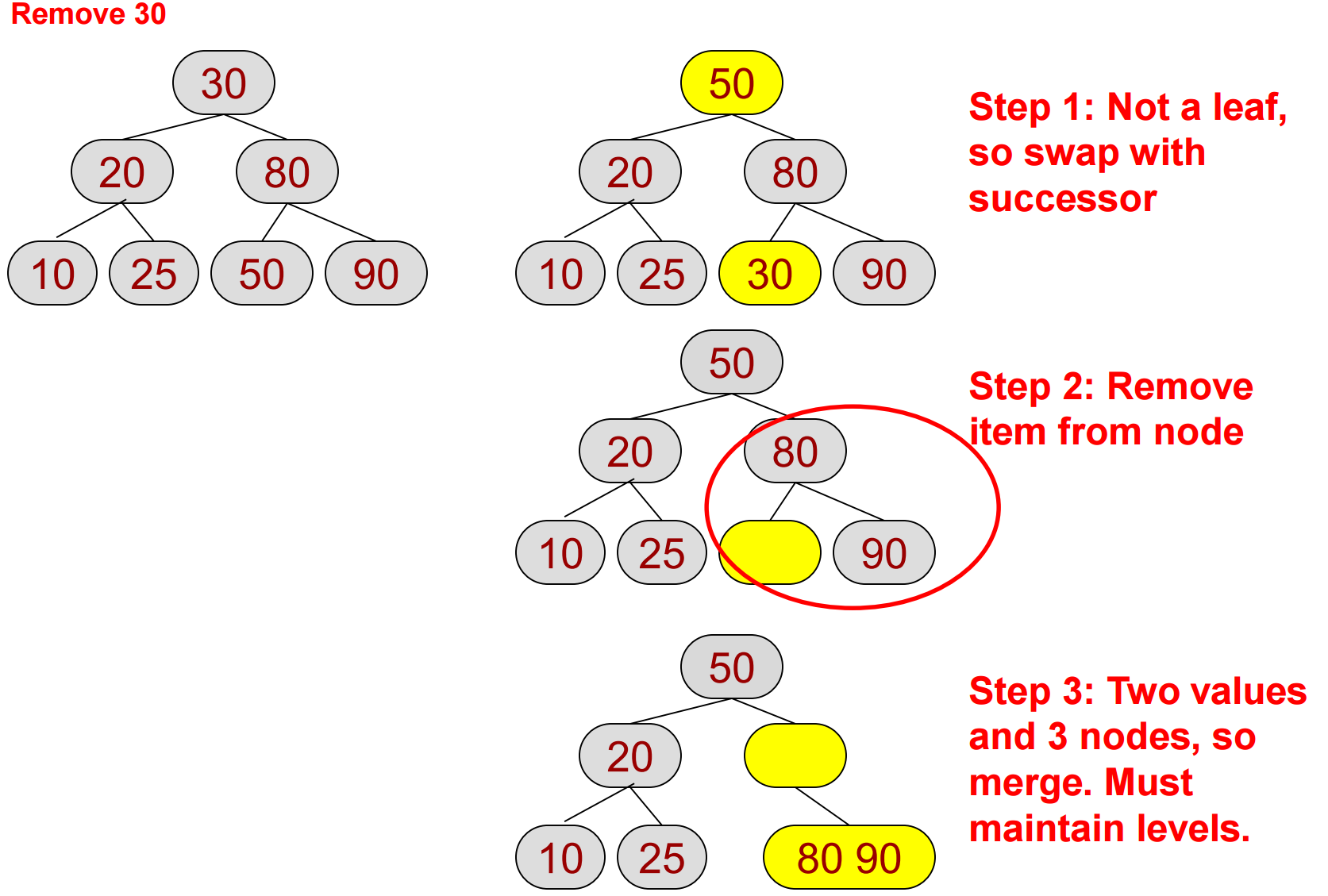 Source: http://ee.usc.edu/~redekopp/cs104/slides/L19_BalancedBST_23.pdf
Remove Exercise 1 (cont.)
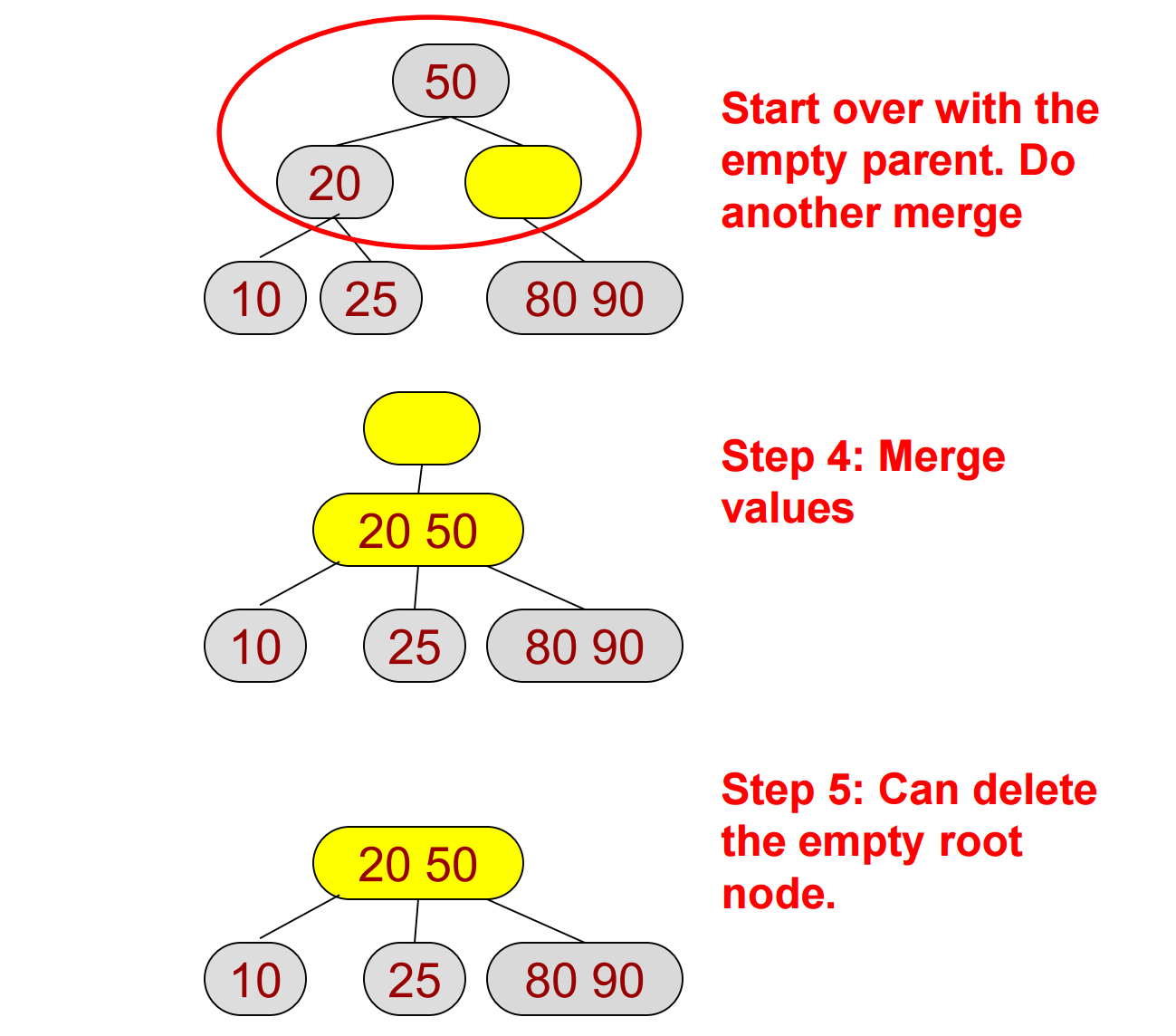 Source: http://ee.usc.edu/~redekopp/cs104/slides/L19_BalancedBST_23.pdf
Remove Exercise 2
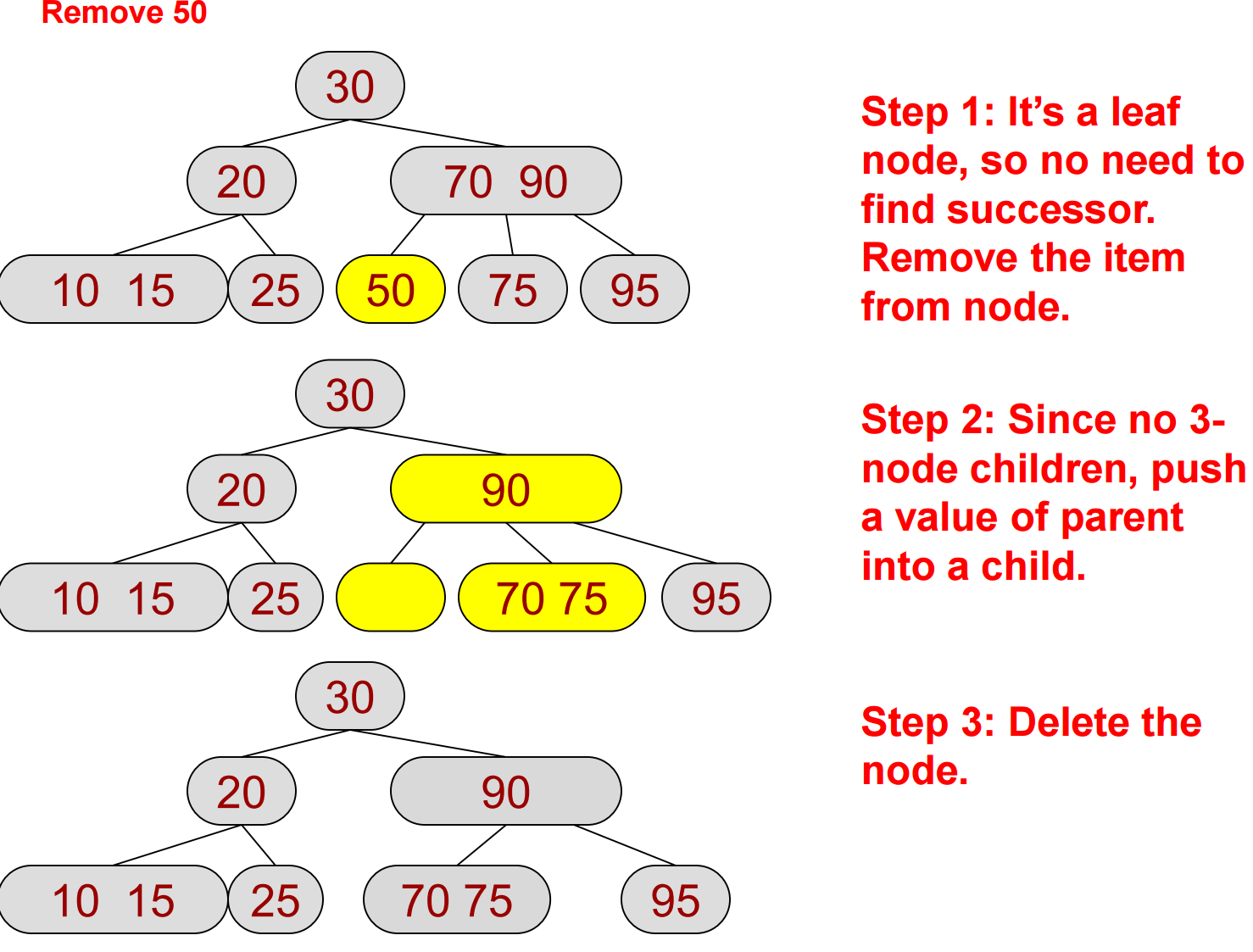 Source: http://ee.usc.edu/~redekopp/cs104/slides/L19_BalancedBST_23.pdf
Red-black BSTs
Every node is either red or black.
If a node has a NULL child, that "child" is considered black
If a node is red, then both of its children are black
Every simple path from a node to a descendant NULL child has the same number of black nodes, (including the black NULL child)
The root is black
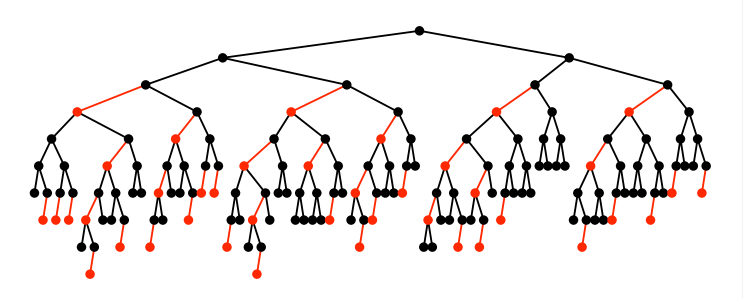 Source: http://web.cs.hacettepe.edu.tr/~sever/bil367/lectures/redblack16.pdf
Relation between Red-black BSTs and 2-3 tree
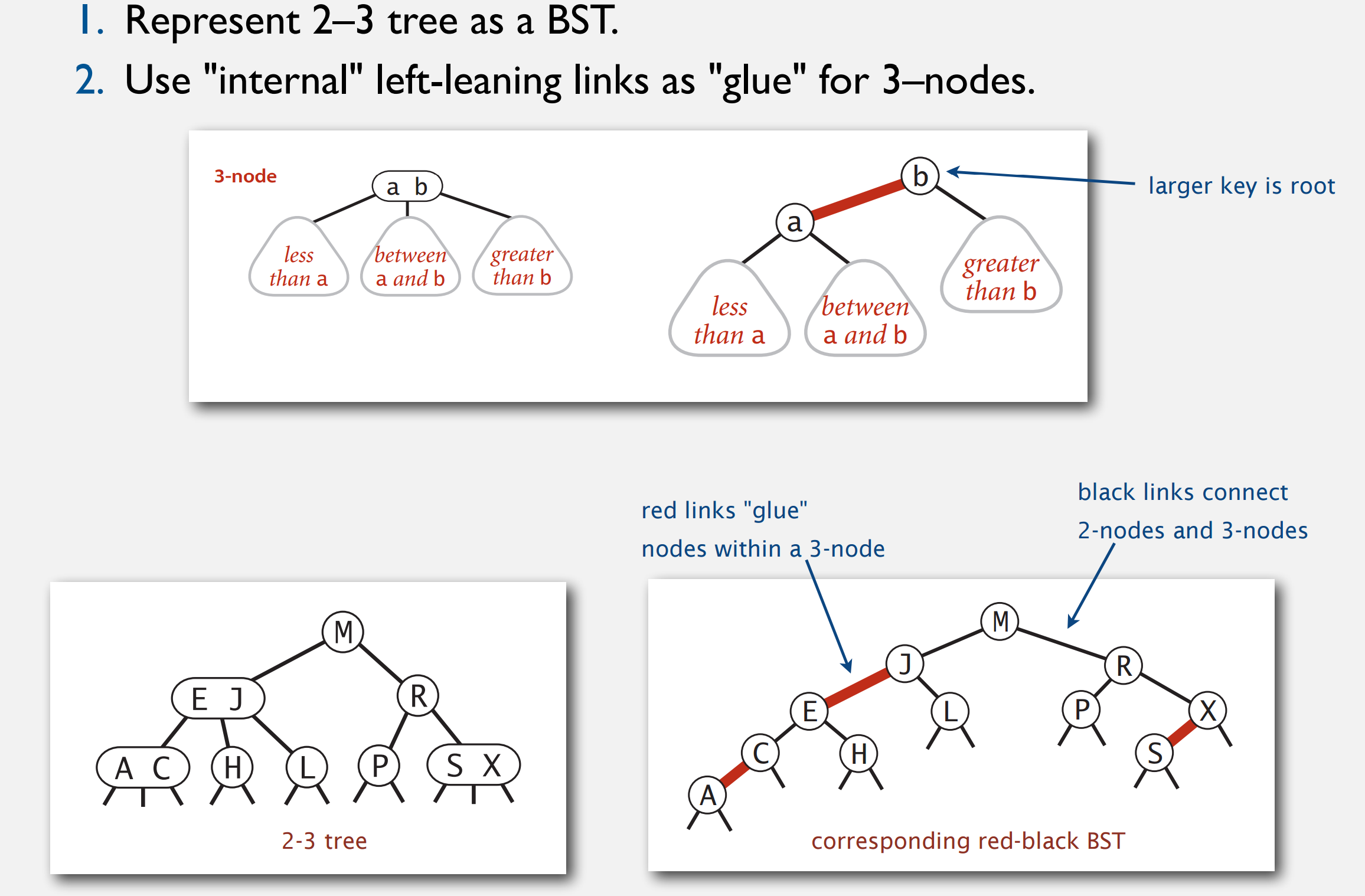 Source: http://web.cs.hacettepe.edu.tr/~bbm202/slides/09-balanced-trees.pdf
Insertion Cases for Red-black BSTs
Case 1:  Right child red, left child black  rotate left
Case 2: Left child, left-left grandchild red  rotate right
Case 3: Both children red  flip colors
Source: http://web.cs.hacettepe.edu.tr/~bbm202/slides/09-balanced-trees.pdf
Exercise-3: Red-black BSTs Insertion
Draw red-black BST that results when you insert the keys 
			E A S Y Q U T I O N 
   in that order into an initially empty tree





Source: Algorithms, 4th Edition, R. Sedgewick and K. Wayne, Addison-Wesley Professional, 2011 (Chapter 3, Exercises 3.3.10, pp. 449)
Exercise-4 (Your turn )
Draw red-black BST that results when you insert the keys 
			Y L P M X H C R A E S 
   in that order into an initially empty tree





Source: Algorithms, 4th Edition, R. Sedgewick and K. Wayne, Addison-Wesley Professional, 2011 (Chapter 3, Exercises 3.3.11, pp. 449)